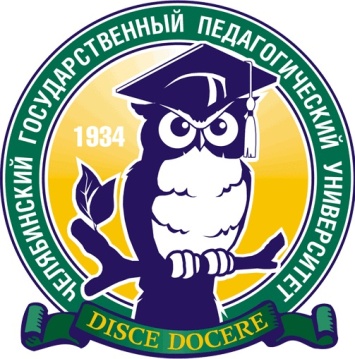 Формирование регулятивных    универсальных учебных действий целеполагания и планирования
 у младших школьников на уроках математики
Выполнила:
 студентка      482 группы
Сорокина Светлана Владимировна

Научный руководитель: 
Д.п.н.,Профессор кафедры МЕ и МПМиЕ
Попова Ада Андреевна
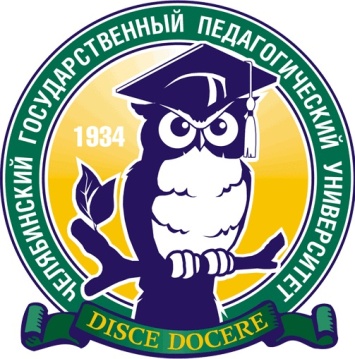 противоречие
Необходимость формирования регулятивных универсальных учебных действий 
целеполагания и планирования
 и недостаточность проработанности методики формирования 
этих универсальных действий 
в урочной деятельности 
у младших школьников
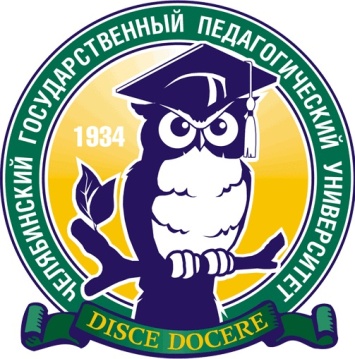 Цель работы:
Конкретизация методики формирования регулятивных универсальных учебных действий целеполагания и планирования
у младших школьников 
на уроках математики  и 
разработка условия эффективного внедрения методики 
в школу №1 г. Советский
Задачи:
Выполнить обзорно-аналитические исследования
      психолого-педагогической  литературы по теме
      исследования
   Изучить возможности методики формирования
      регулятивных универсальных учебных действий
      целеполагания и планирования в младшем школьном
      возрасте на уроках математики и  выявить условия 
      её эффективного использования на уроках математики
   Разработать систему уроков по  формированию
      регулятивных универсальных учебных действий
      целеполагания и планирования  младших школьников
      на уроках математики
   Провести опытно-экспериментальную работу по
      проверке эффективности системы уроков по
      формированию регулятивных универсальных учебных
      действий целеполагания и планирования в      
      Образовательной  системе  «Школа-2100»
Объект исследования:
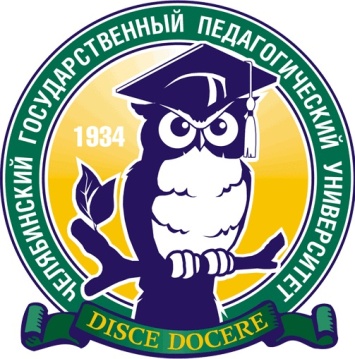 процесс формирования регулятивных 
универсальных учебных действий
целеполагания и планирования
младших школьников
Предмет исследования:
формирование регулятивных универсальных учебных действий целеполагания и планирования 
у  младших школьников на уроках математики в Образовательной системе  «Школа - 2100»
Уровень сформированности РУУД
целеполагания и планирования на констатирующем этапе
Сравнительная диаграмма уровней  сформированности 
РУУД целеполагания и планирования 
на констатирующем и промежуточном этапе
Уровень сформированности РУУД
 целеполагания и планирования 
на контрольном этапе
Сравнительная диаграмма уровней  сформированности 
РУУД целеполагания и планирования 
на констатирующем и контрольном этапе
Результаты автоматического расчета Критерий Фишера
  действие целеполагания
Ось значимости
зона                                                     зона 
незначимости                                      значимости
1, 64                     2,31    2,359
Результаты автоматического расчета Критерий Фишера
  действие планирования
Ось значимости
зона                                                     зона 
незначимости                                      значимости
1, 64                     2,31    2,453
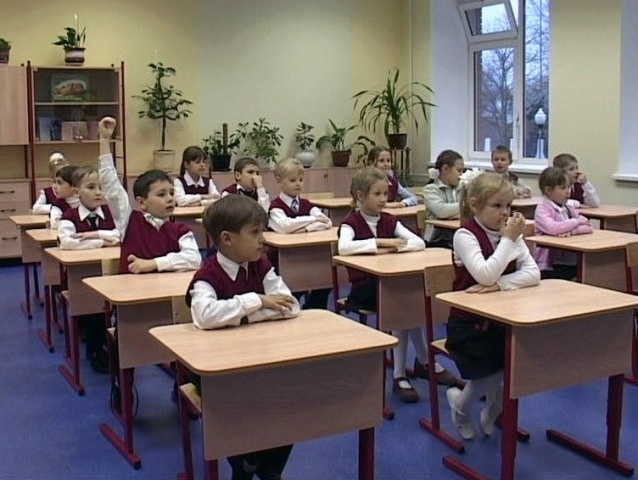 Разработанная система  
     уроков по формированию регулятивных
       универсальных учебных действий
       целеполагания и планирования 
       является эффективной. 
Данные действия формируются поэтапно, в процессе  многократного повторения
Вывод:
Спасибо за внимание
Сравнительная диаграмма
 уровней  сформированности РУУД целеполагания
на констатирующем и промежуточном и 
контрольном этапе
Сравнительная диаграмма 
уровней  сформированности РУУД планирования
на констатирующем и промежуточном и 
контрольном этапе
Фрагмент урока  математики  1 класс по теме: «Решение задач»
Фрагмент урока  математики  1 класс по теме: «Решение задач»